Програма провідник. Ярлики. Кошик
Вступ до інформатики 6 клас
Урок №5
Навчальна презентація
Мацаєнка Сергія Васильовича
Дайте відповіді на запитання:
Що таке файл?
Що таке папка?
Файлова система це
Види файлових систем
?
Які файли знаходяться в кореневому каталозі?
Шлях до файла (адреса файла)
Шлях до файла – це перерахування папок (каталогів), в яких він знаходиться, зверху вниз.



Мережева адреса:


Приклади:
C:\Фото\2007\Ку.jpg
диск
папки
ім’я файла
ім’якомп’ютера
\\SERVER\Відео\2007\Зя.avi
C:\SERVER\Відео\2007\Зя.avi
A:\autoexec.bat
\\work3\Ігри\Hover\hover.exe
D:\Windows\Temp\Довідка.txt
E:\Реферат.doc
3
Ярлик
Кожному об'єкту - папці, файлові, програмі тощо - можна поставити у відповідність ярлик. 
Ярлик - це спеціальна піктограма зі стрілкою і асоційований з нею коротенький файл, який містить адресу об'єкта.
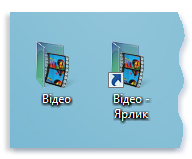 Кошик
При видаленні файлу або папки, вони насправді не видаляються одразу, а потрапляють у кошик.
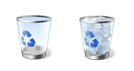